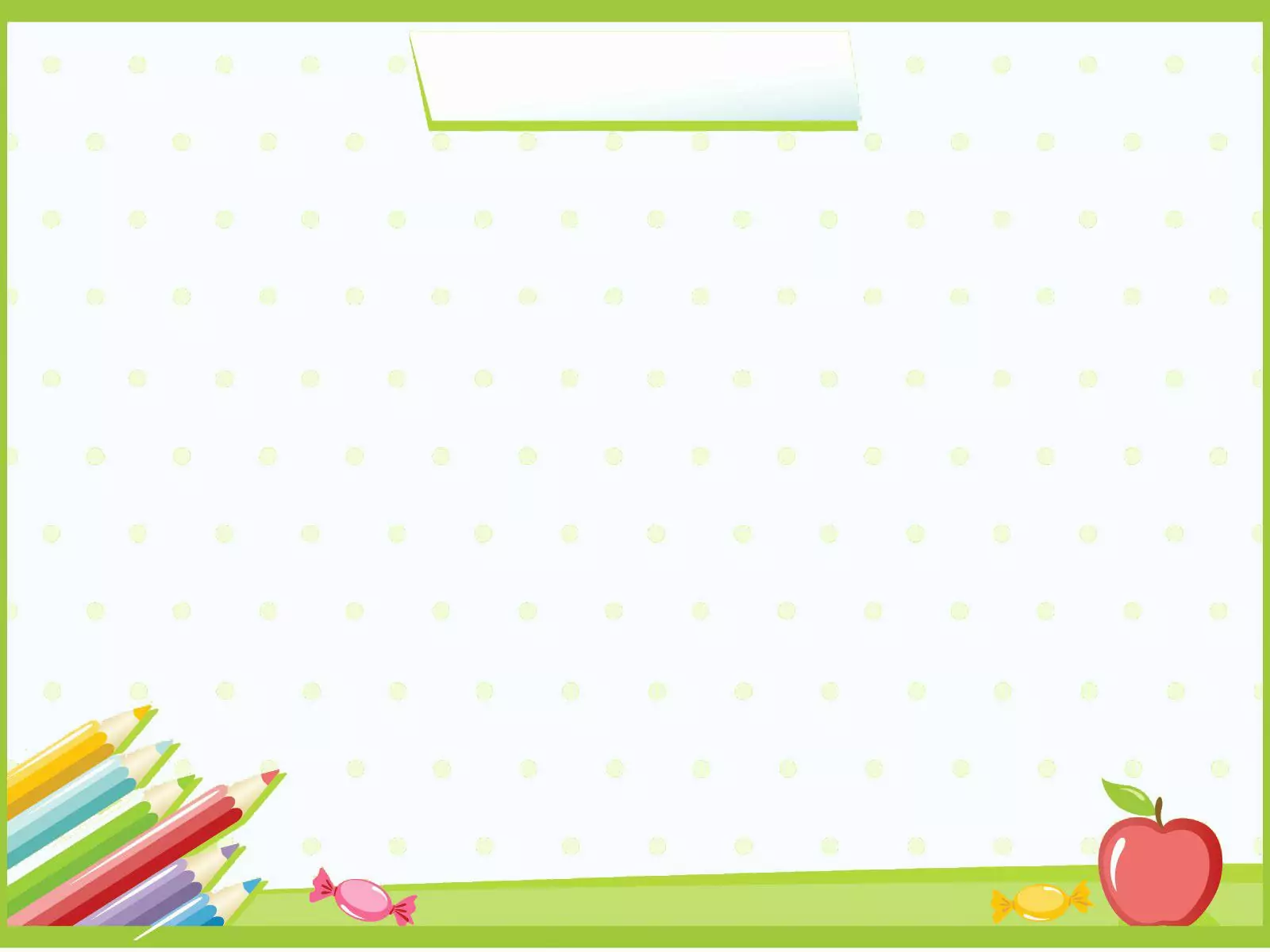 CHÀO ĐÓN CÁC EM ĐẾN VỚI TIẾT HỌC
TOÁN
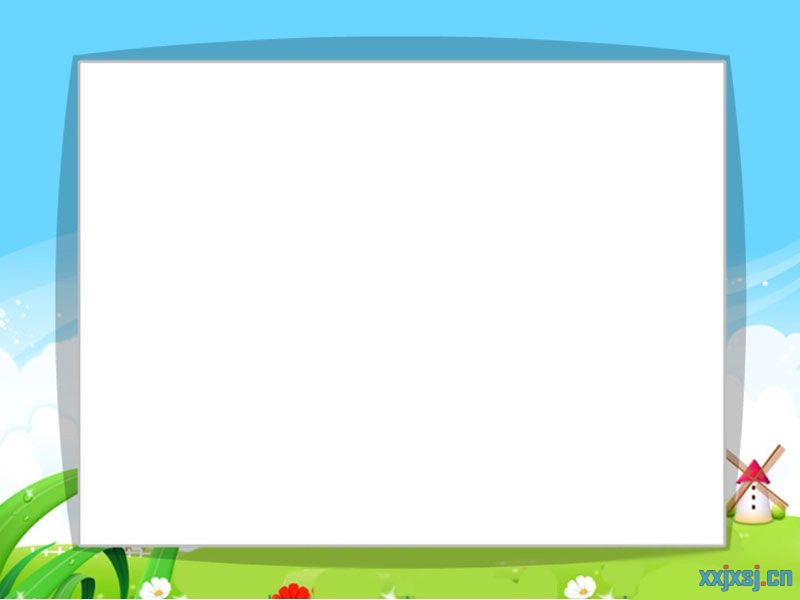 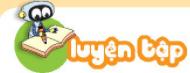 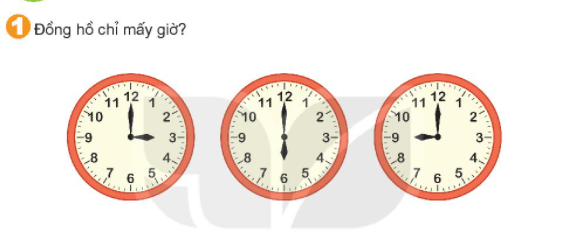 9 giờ
3 giờ
6 giờ
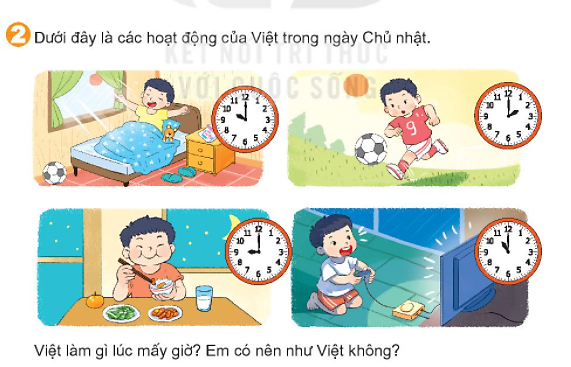 Đá bóng lúc 2 giờ chiều
Thức dậy lúc 10 giờ sáng
Chơi game lúc 11 giờ đêm
Ăn tối lúc 9 giờ tối
Lịch chơi thể thao của bạn Rô-bốt trong một tuần
3
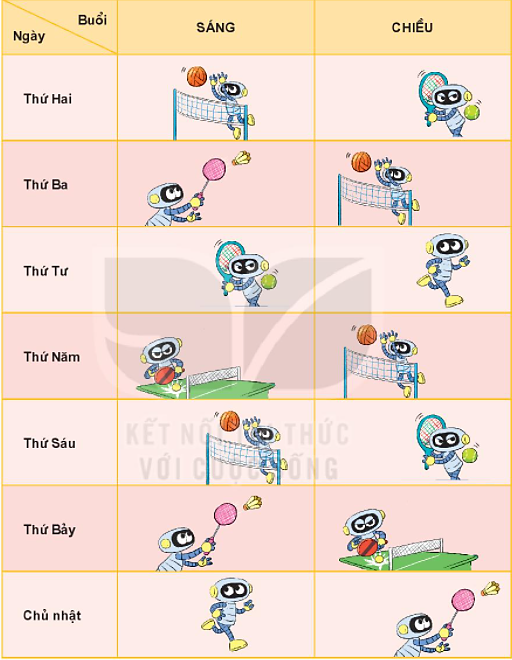 3
Lịch chơi thể thao của bạn Rô-bốt trong một tuần
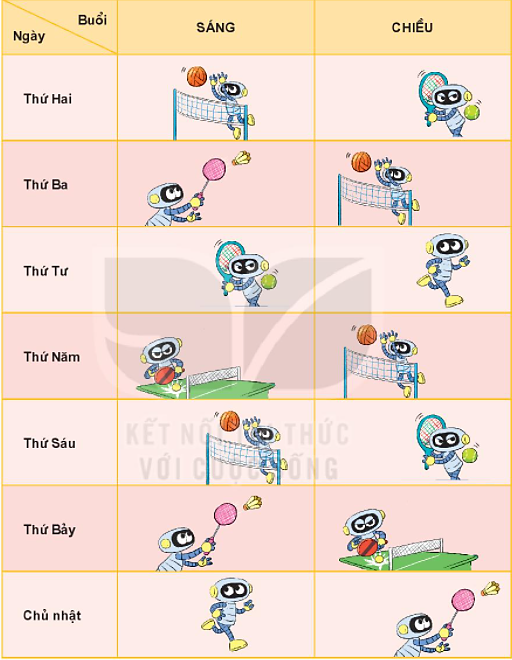 a) Rô-bốt chơi môn thể thao nào vào thứ Tư?
a. Thứ Tư Rô-bốt chơi môn quần vợt và chạy bộ
b. Rô-bốt chơi bóng bàn vào thứ năm, thứ bảy.
b) Rô-bốt chơi bóng bàn vào những ngày nào?
c) Ngày nào Rô-bố chơi các môn thể thao giống
 ngày thứ hai?
Thứ Sáu
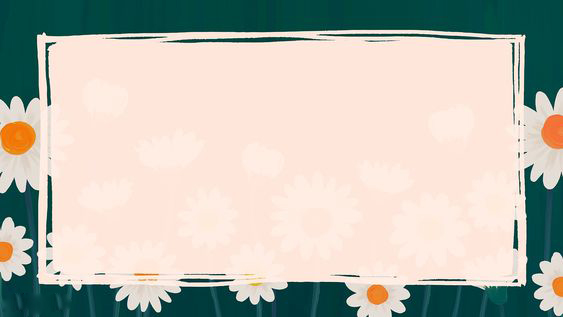 DẶN DÒ
Xem lại bài học và hoàn thành bài tập trong vở bài tập